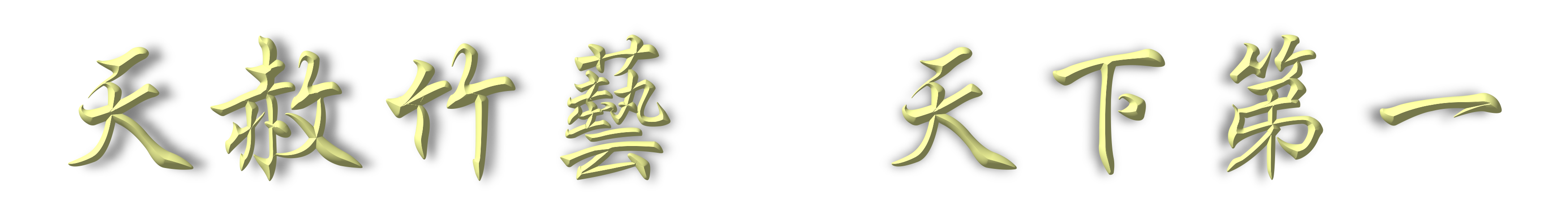 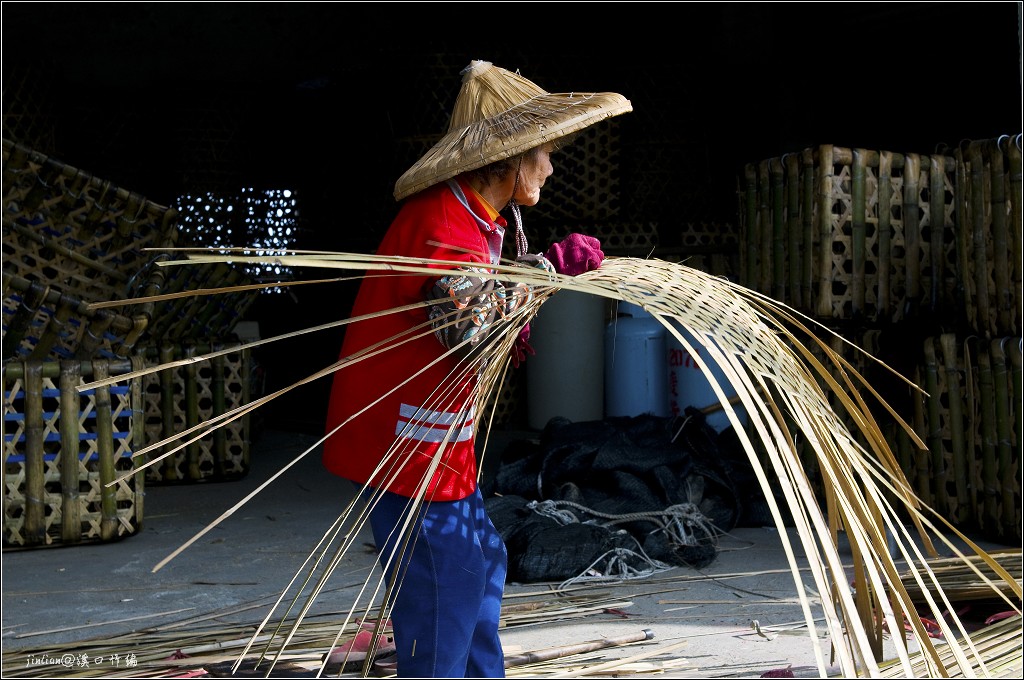 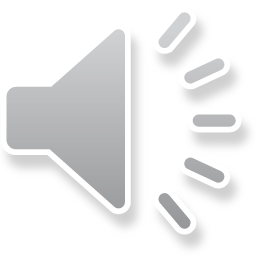 嘉義溪口天赦庄在民國50、60年代    竹子工藝曾經叱吒一時，產業興盛    村莊內有高達數十間的竹編工廠    村民幾乎從事竹編產業工作
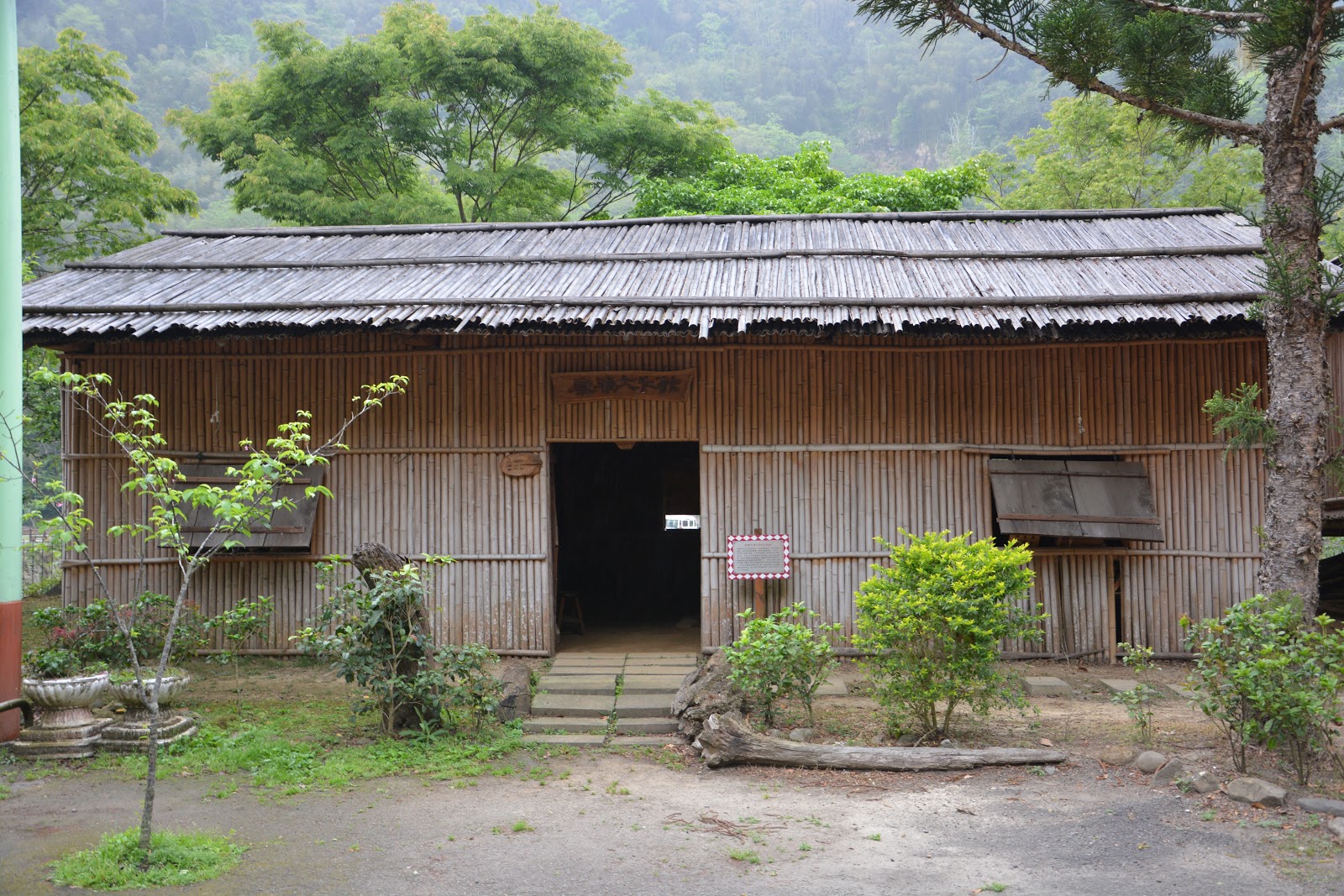 當時的訂單相當的多，除了國內的雞籠、雞罩等
農產業訂單，也有家家戶戶所需要的竹床、竹桌椅、竹掃把等器具。
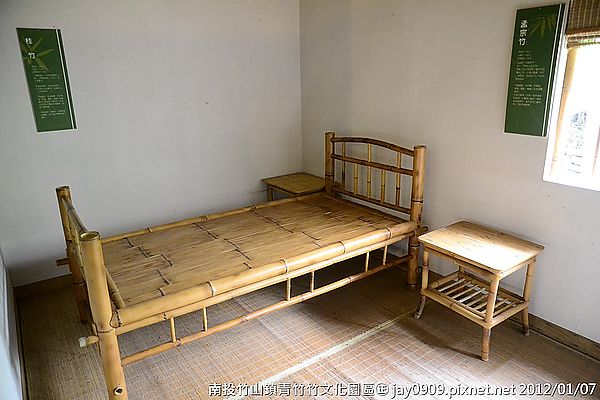 更有國外的大量訂單，每個月從港口輸出的產品量高達數千件
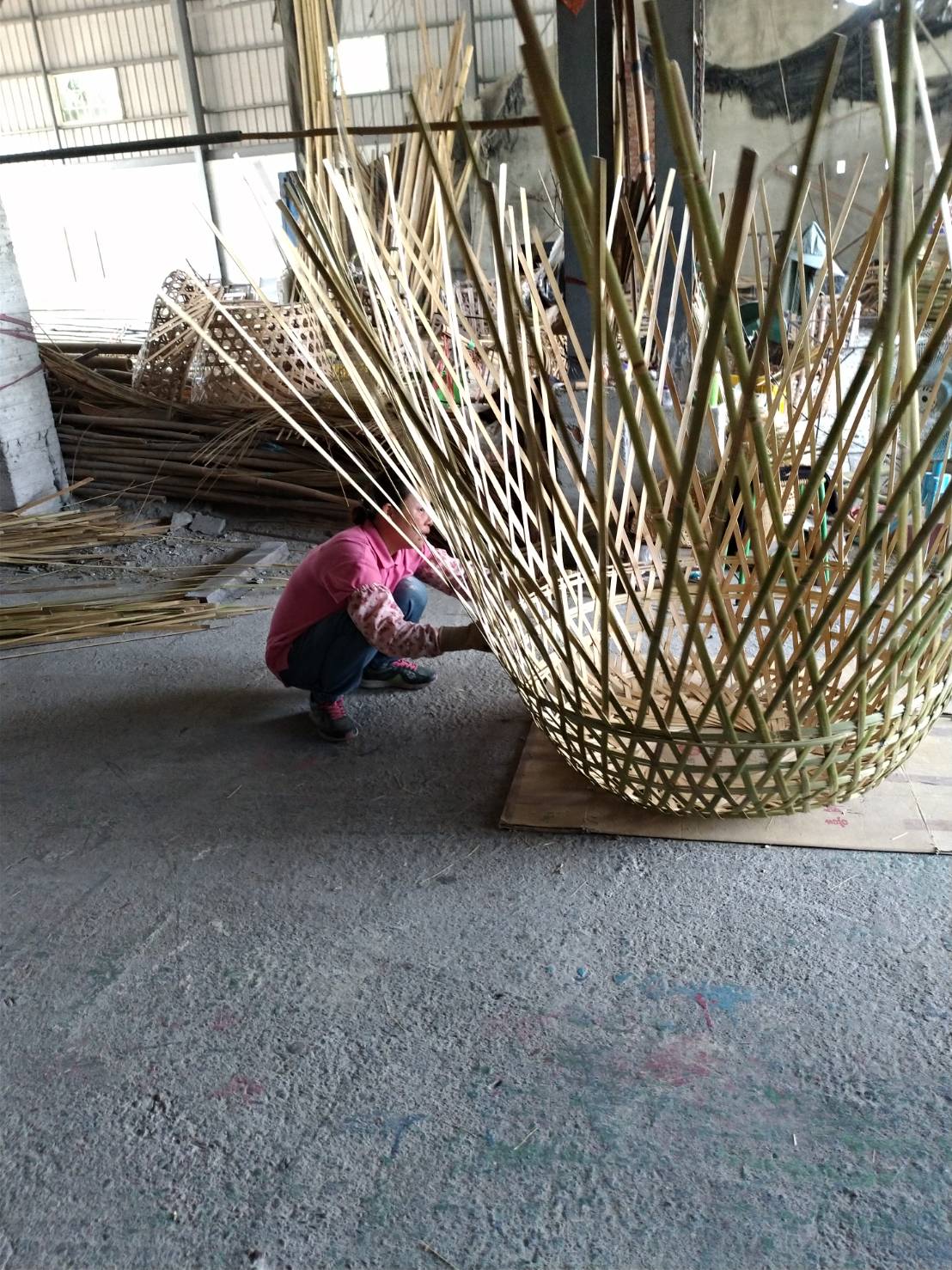 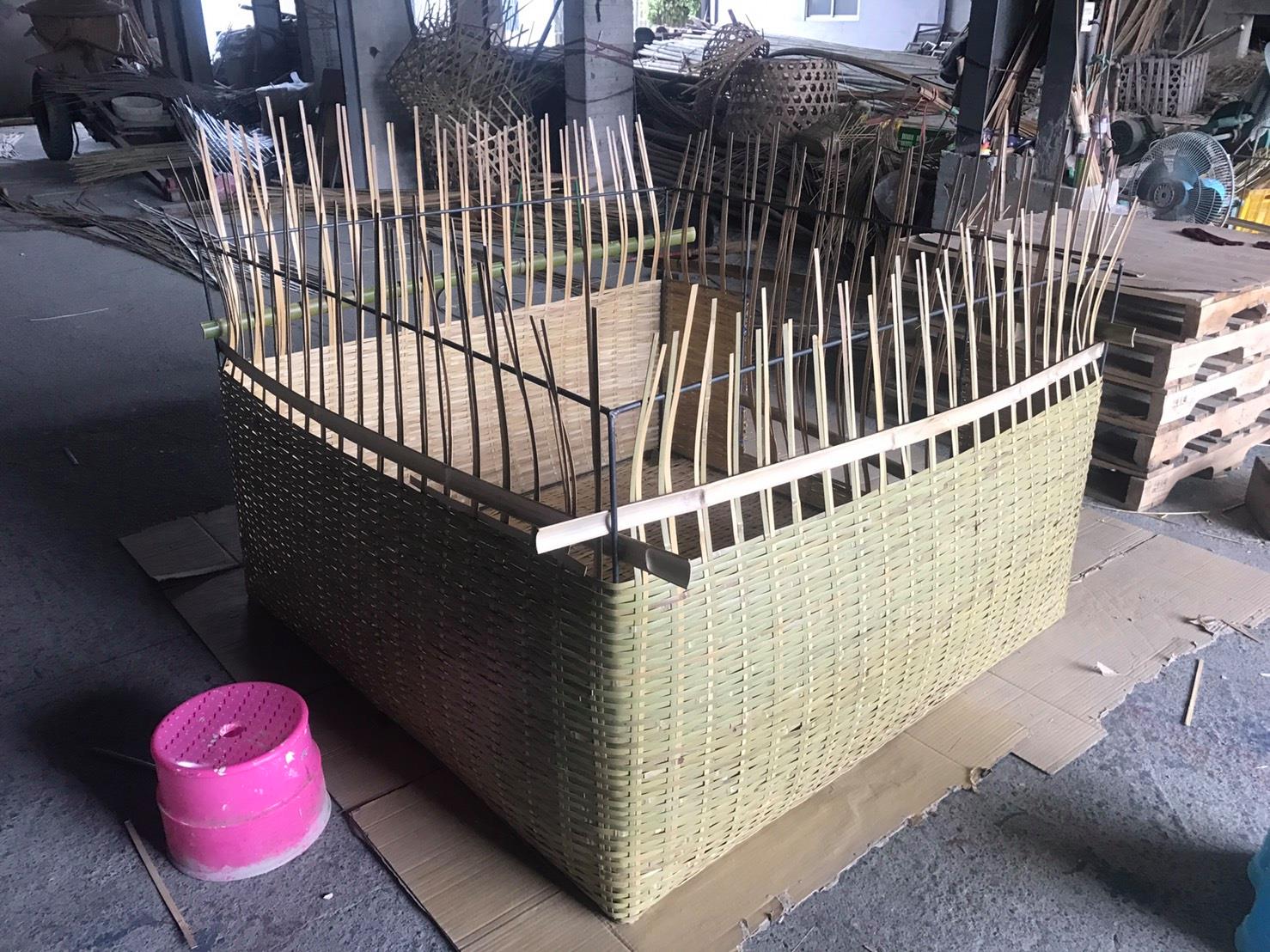 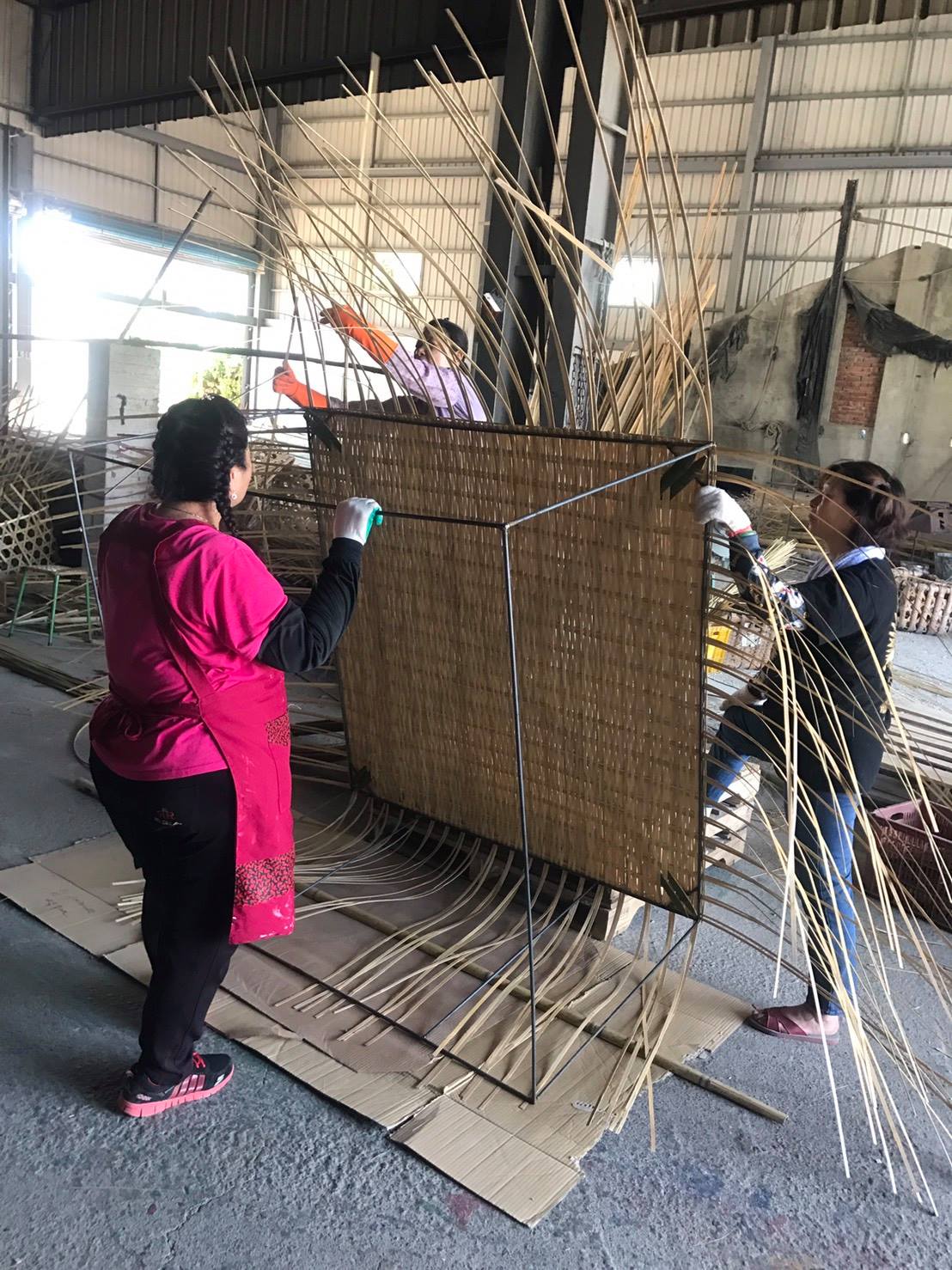 在趕國外訂單的時候，全家大小常常都要熬夜趕工，一天只睡幾個小時。
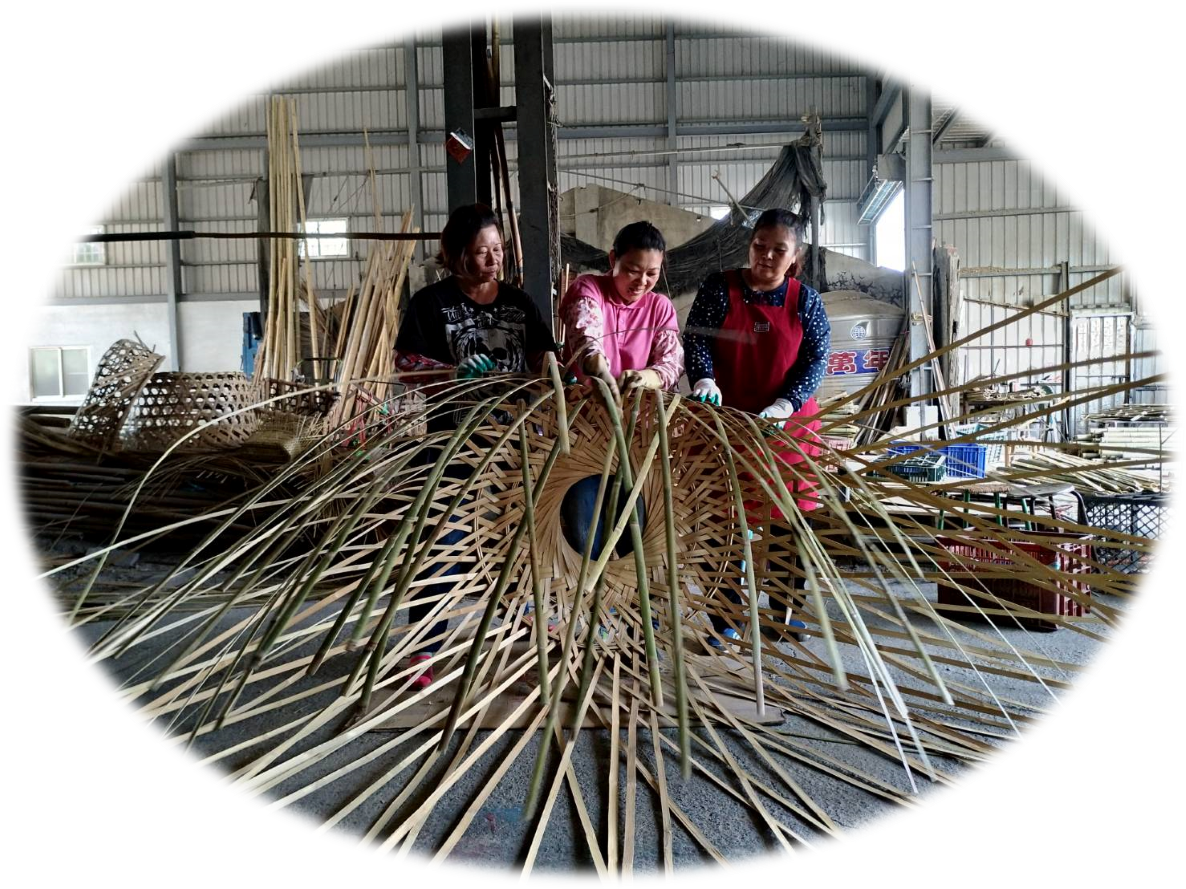 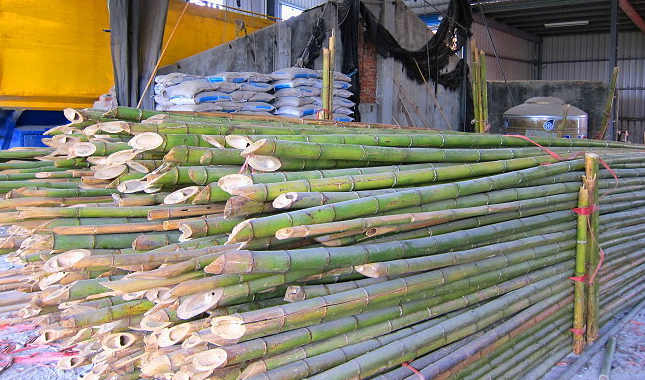 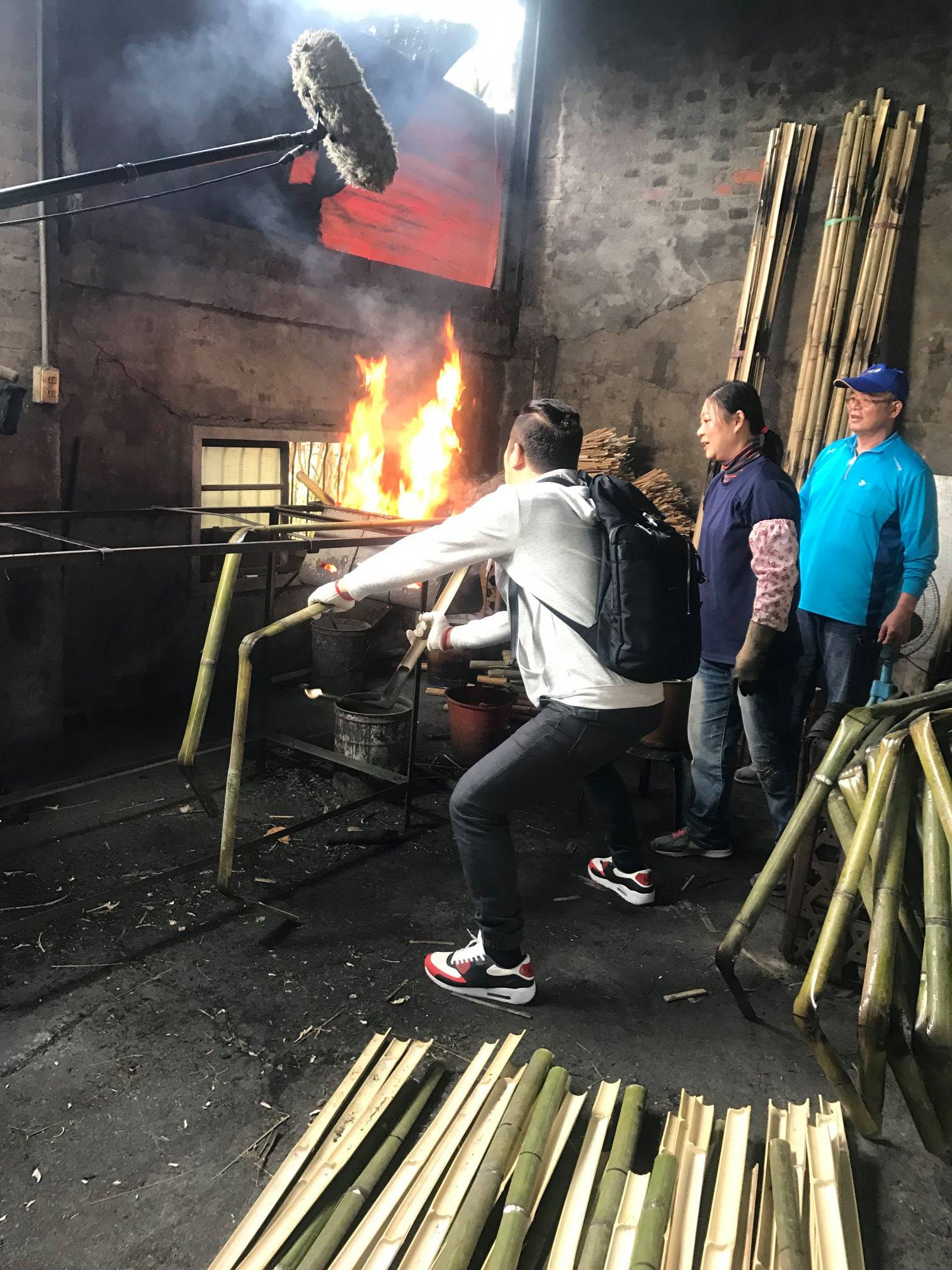 劈篾
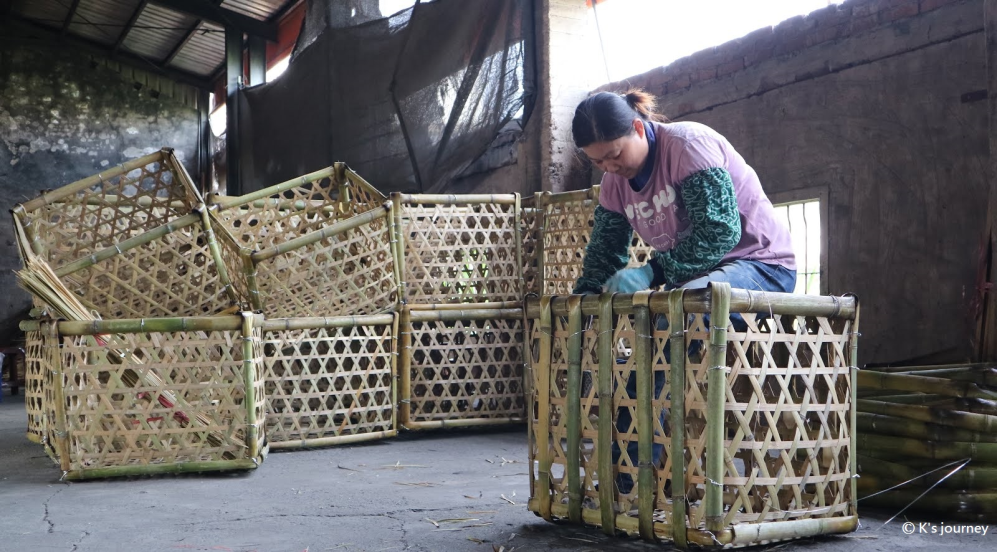 製作竹簍首先是選竹，要老嫩適中的竹子。
然而……隨著現代科技化的時代變遷
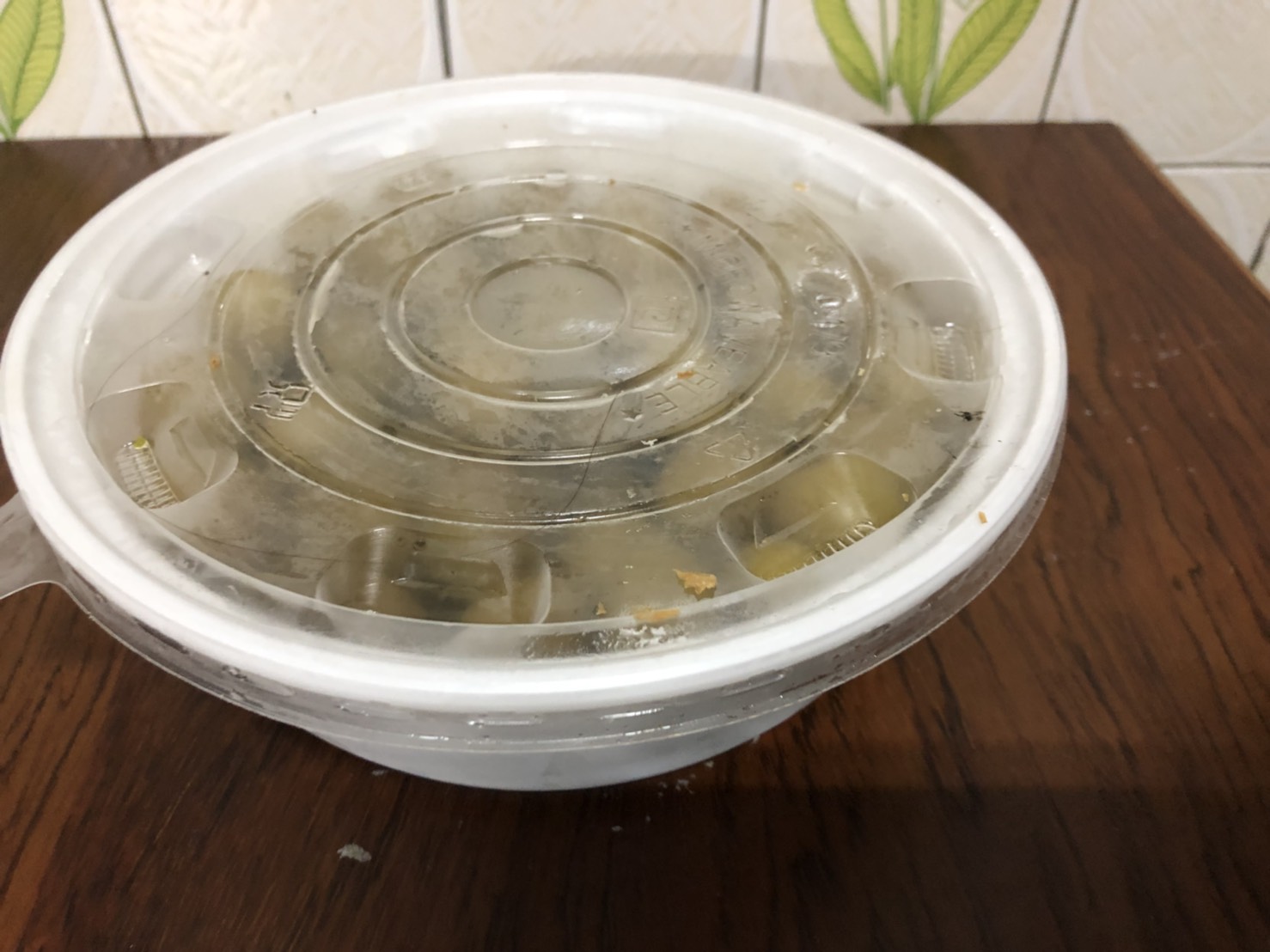 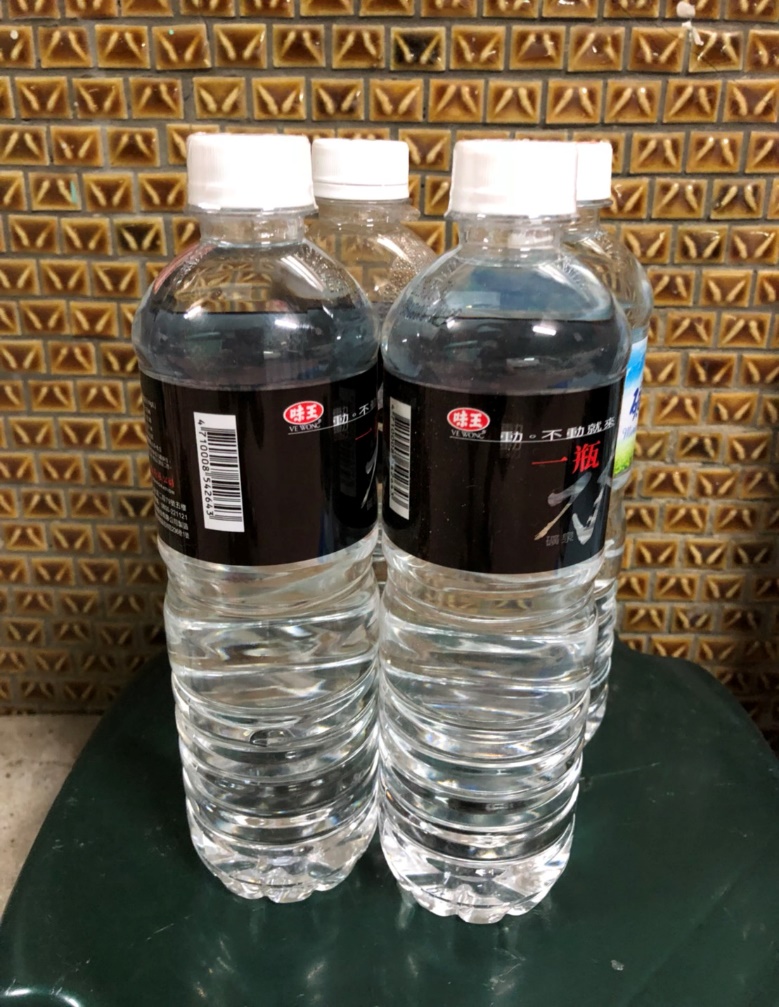 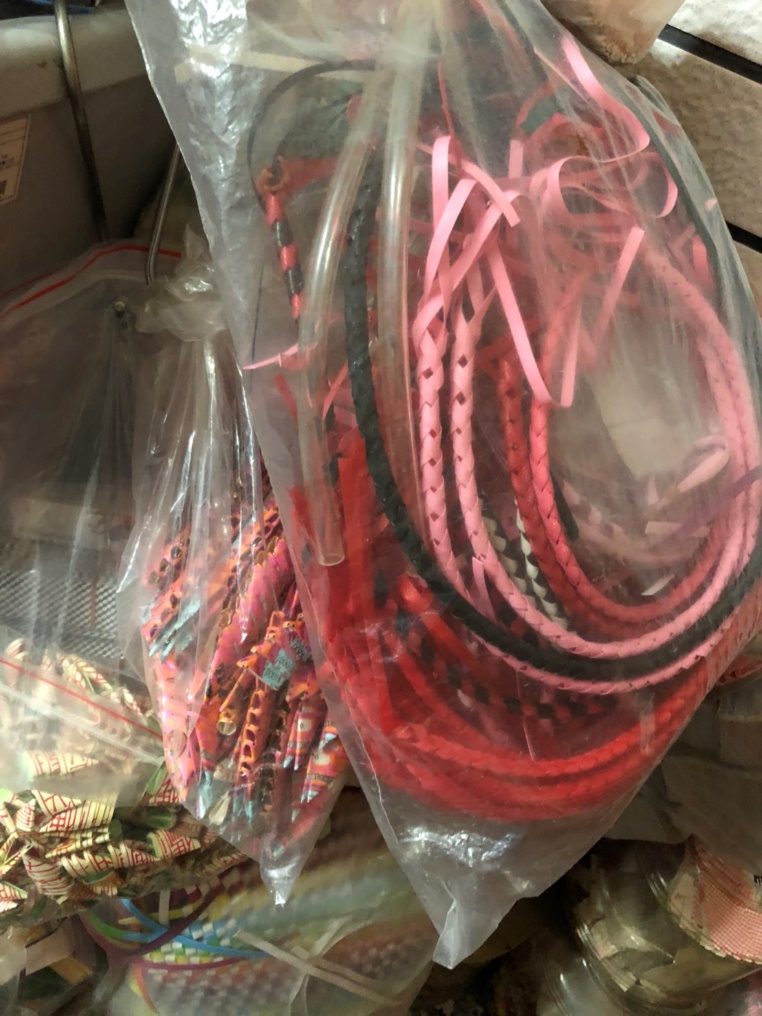 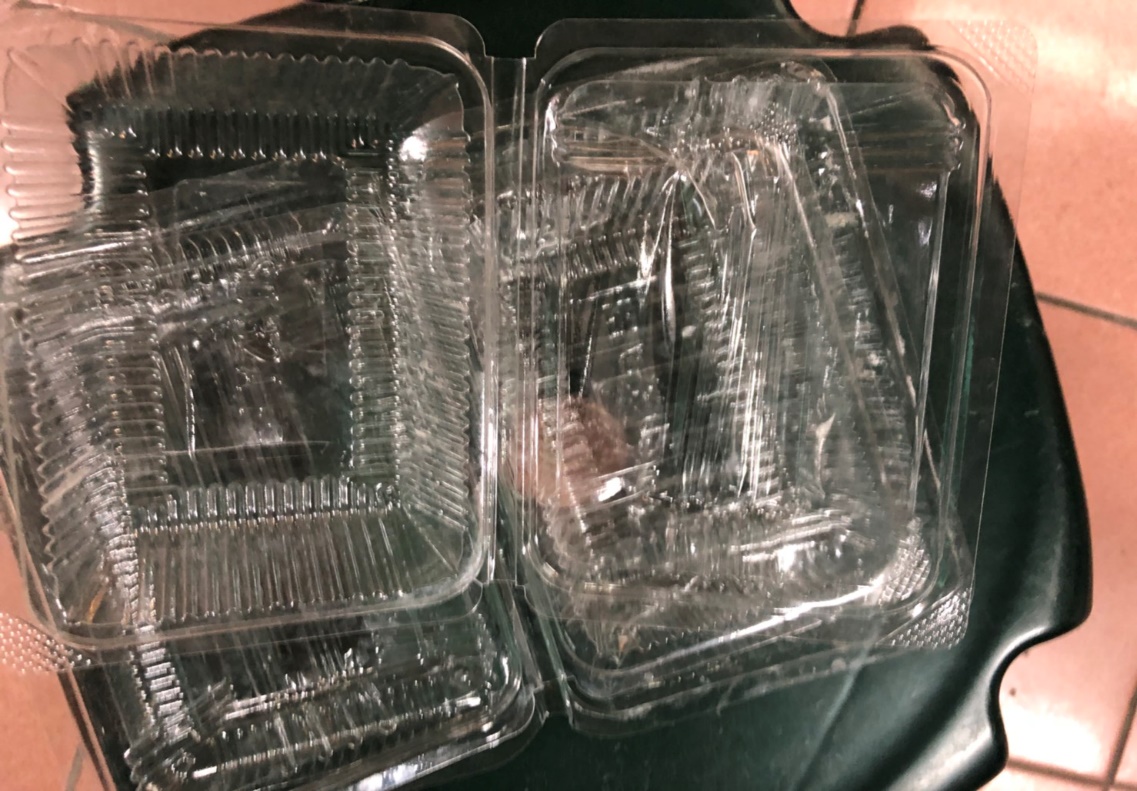 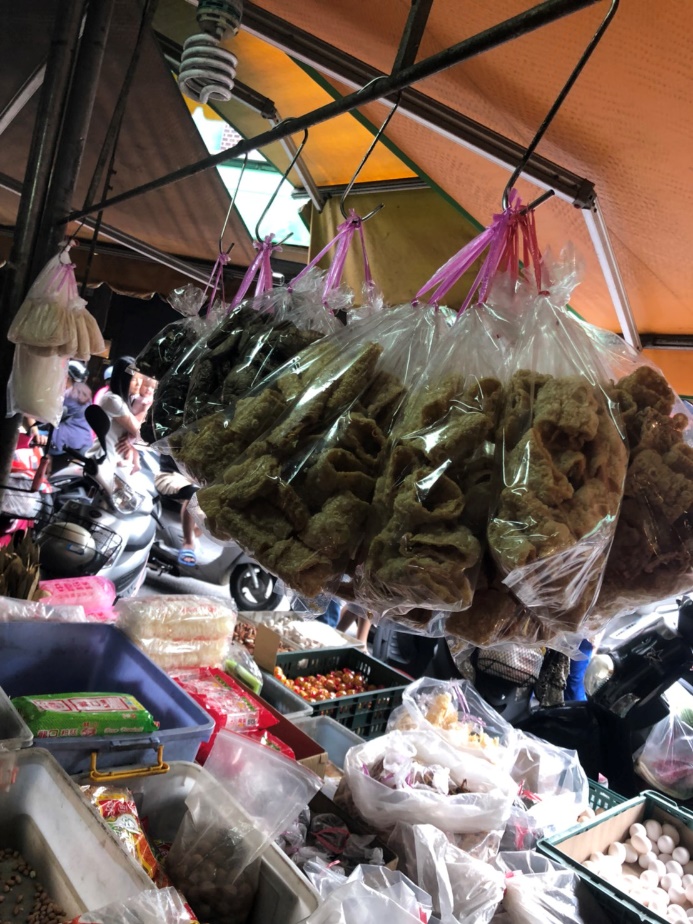 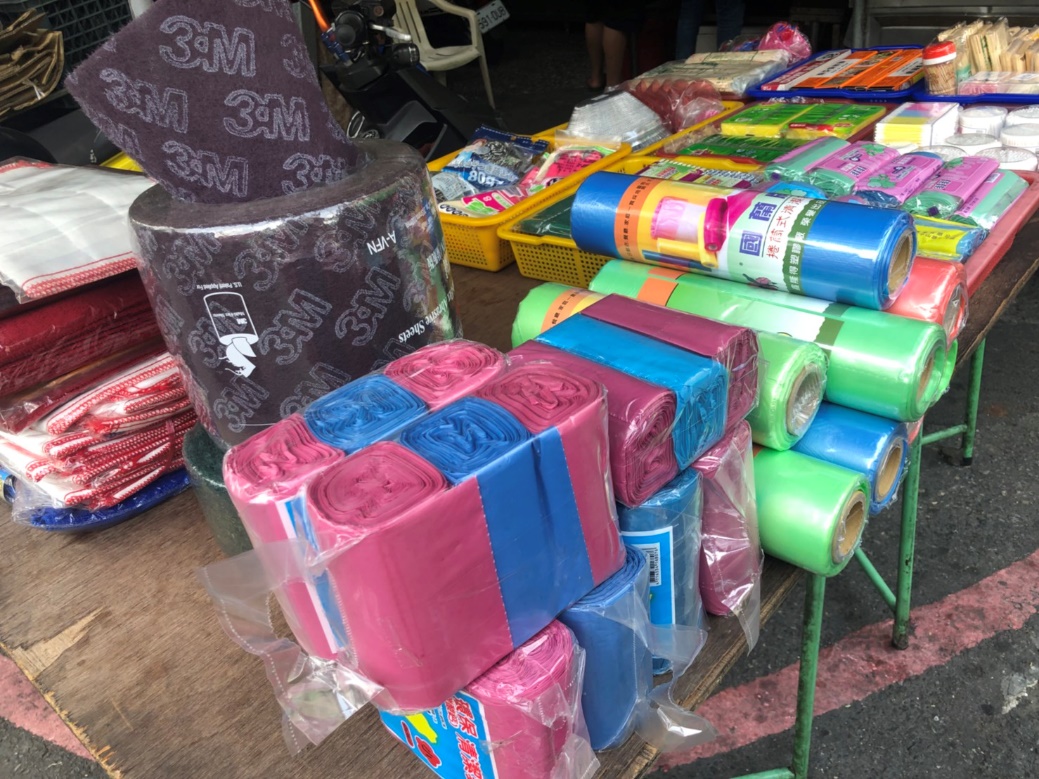 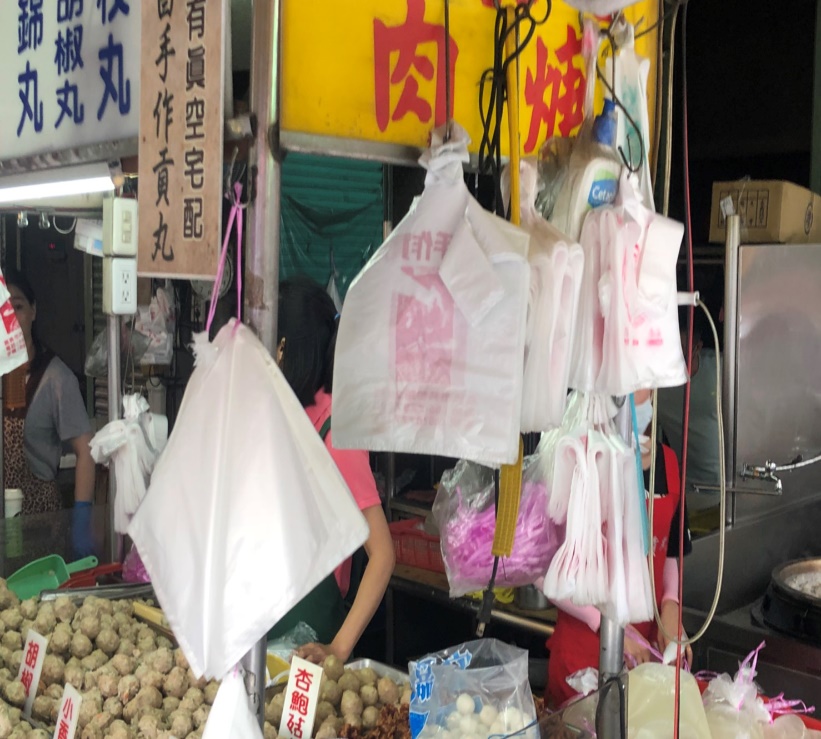 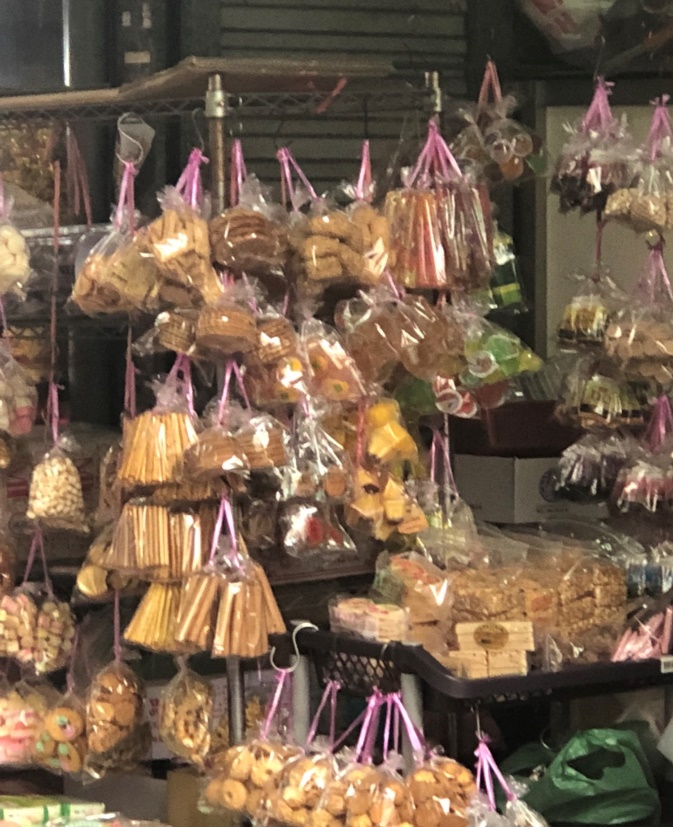 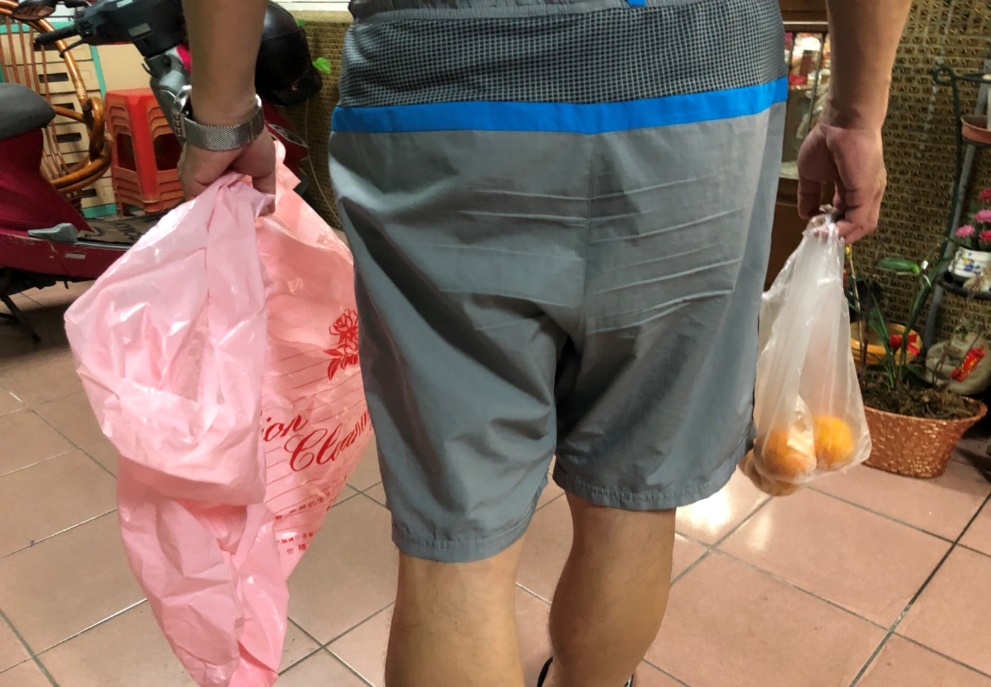 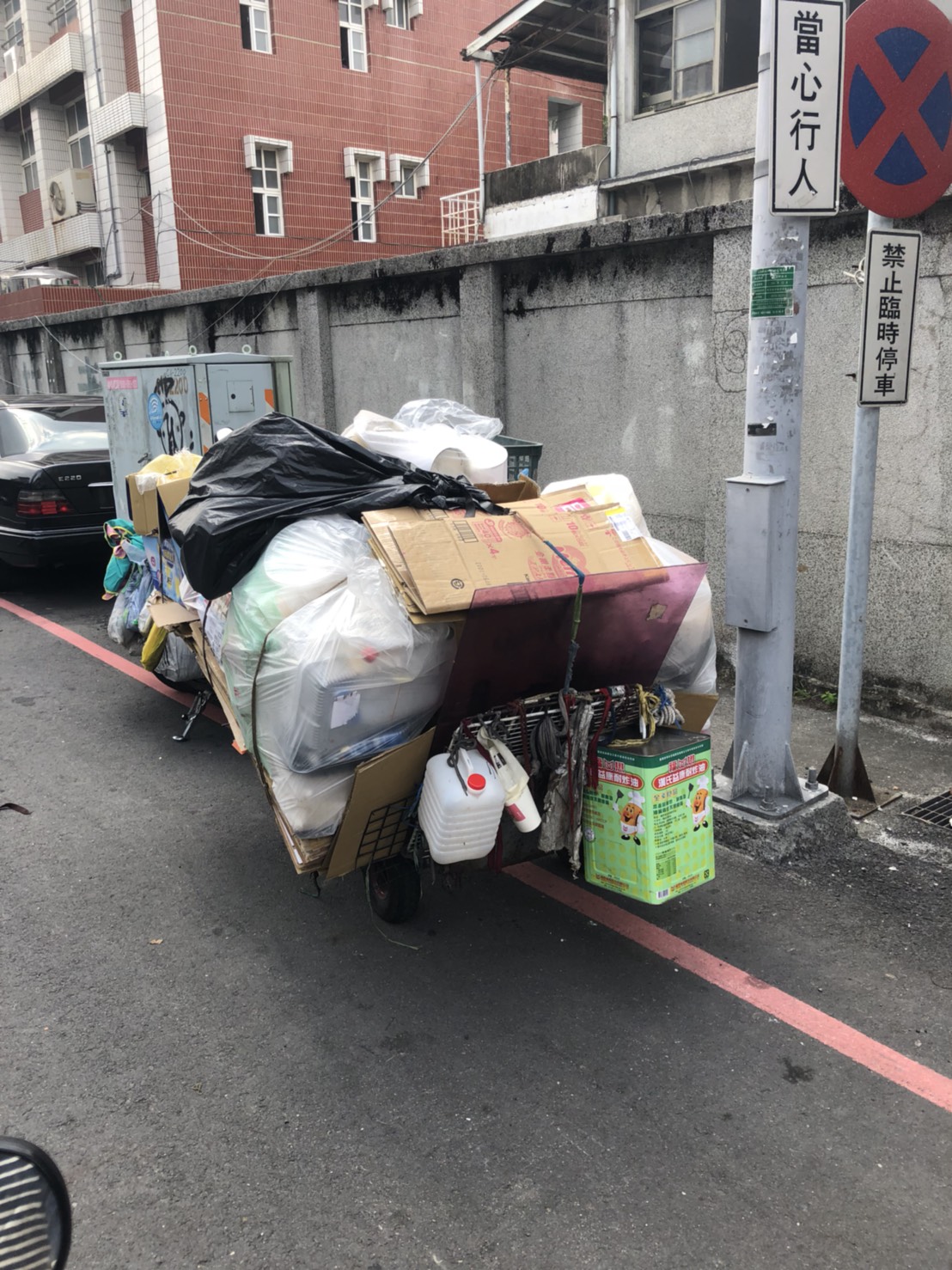 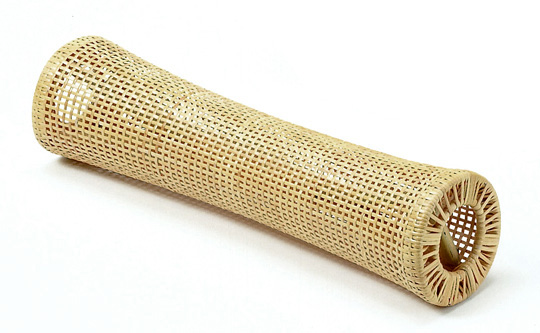 今
古
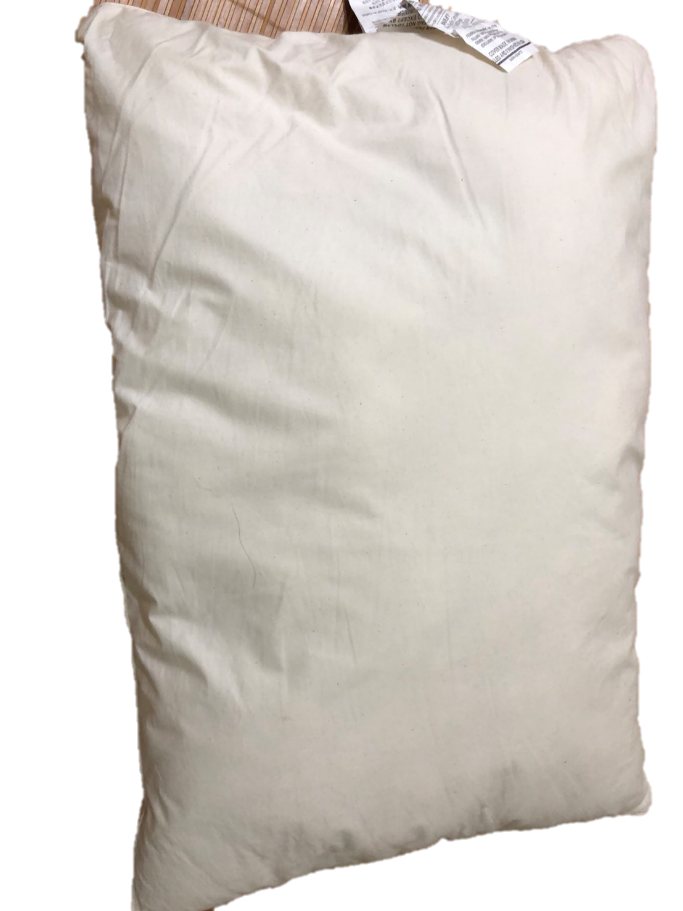 傳統竹編產業      已漸被遺忘……
傳承延續傳統農家竹編工藝……
為
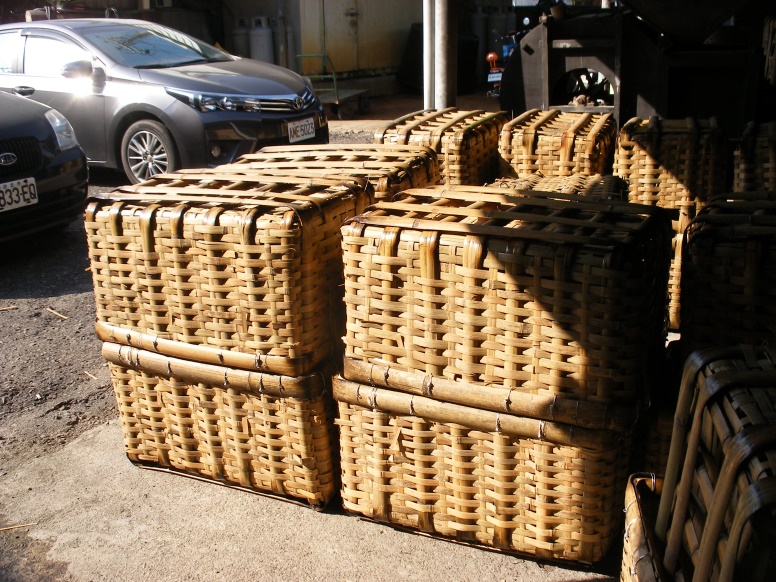 為
擁有無拘無塑的新生活……
一群熱愛竹藝的溪口鄉民成立了
嘉義縣崙尾天赦竹編發展協會
串聯起…… 溪口鄉內聚落的黃金人口
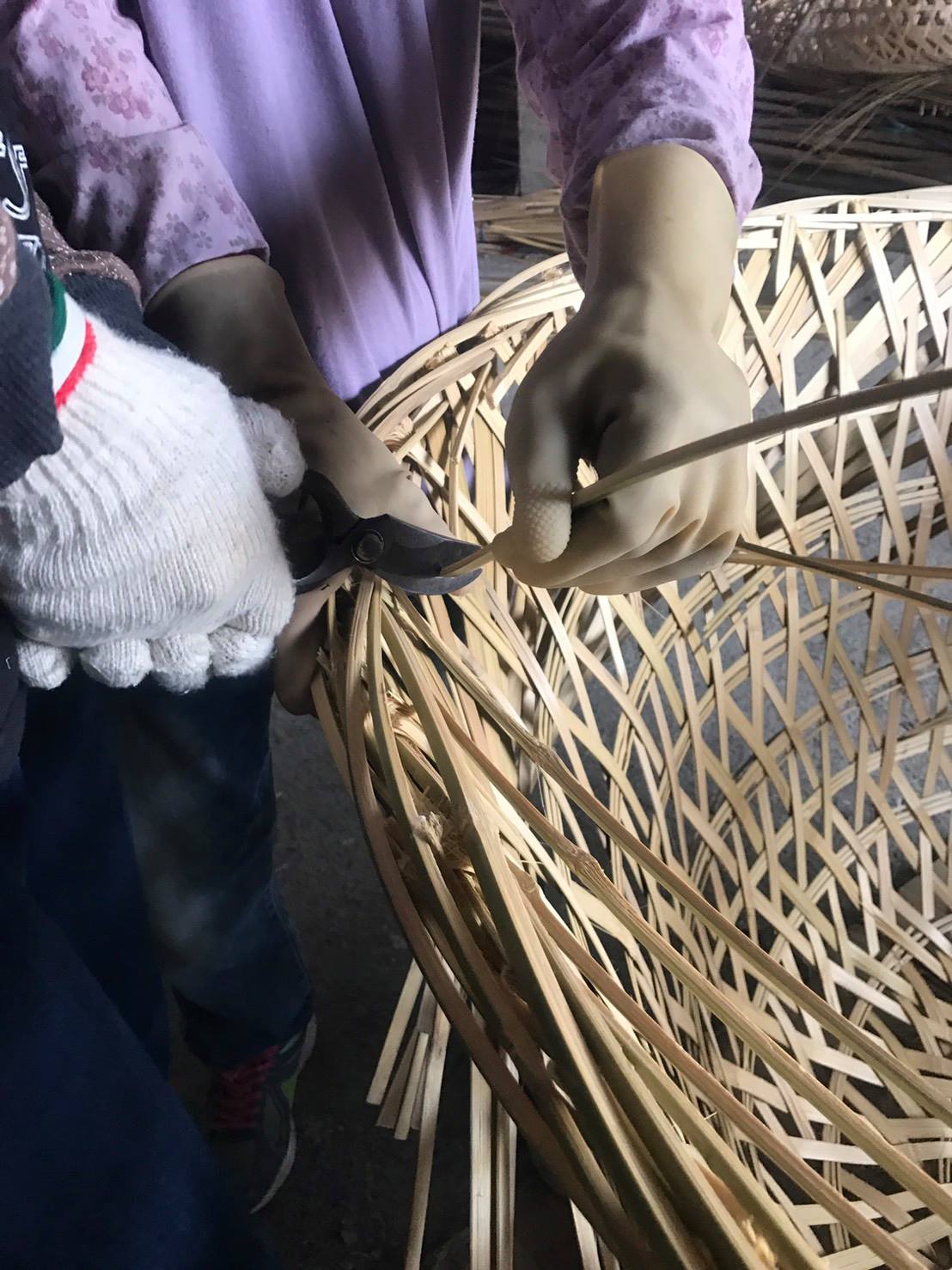 再度編製一個傳統的技藝           與編織一個「地方」的記憶
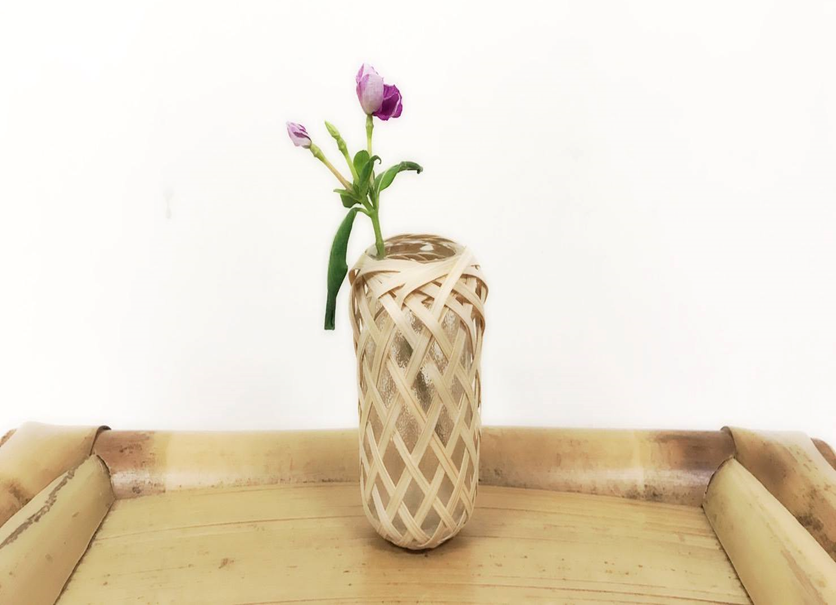 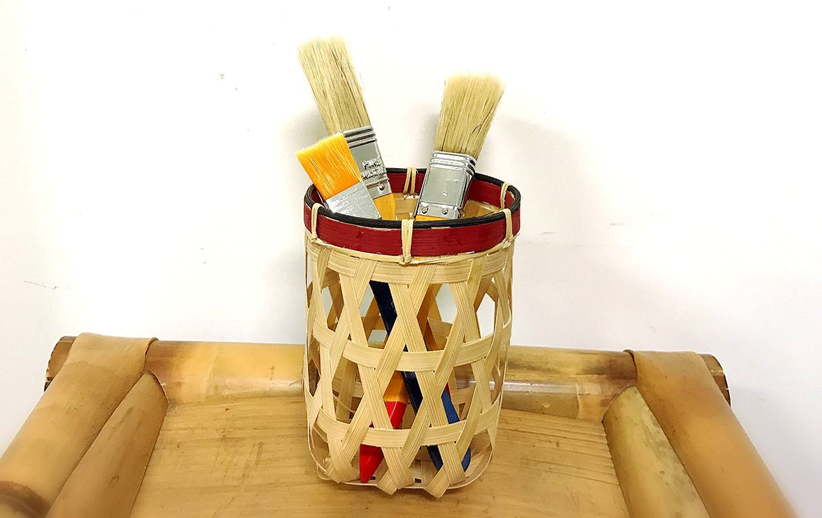 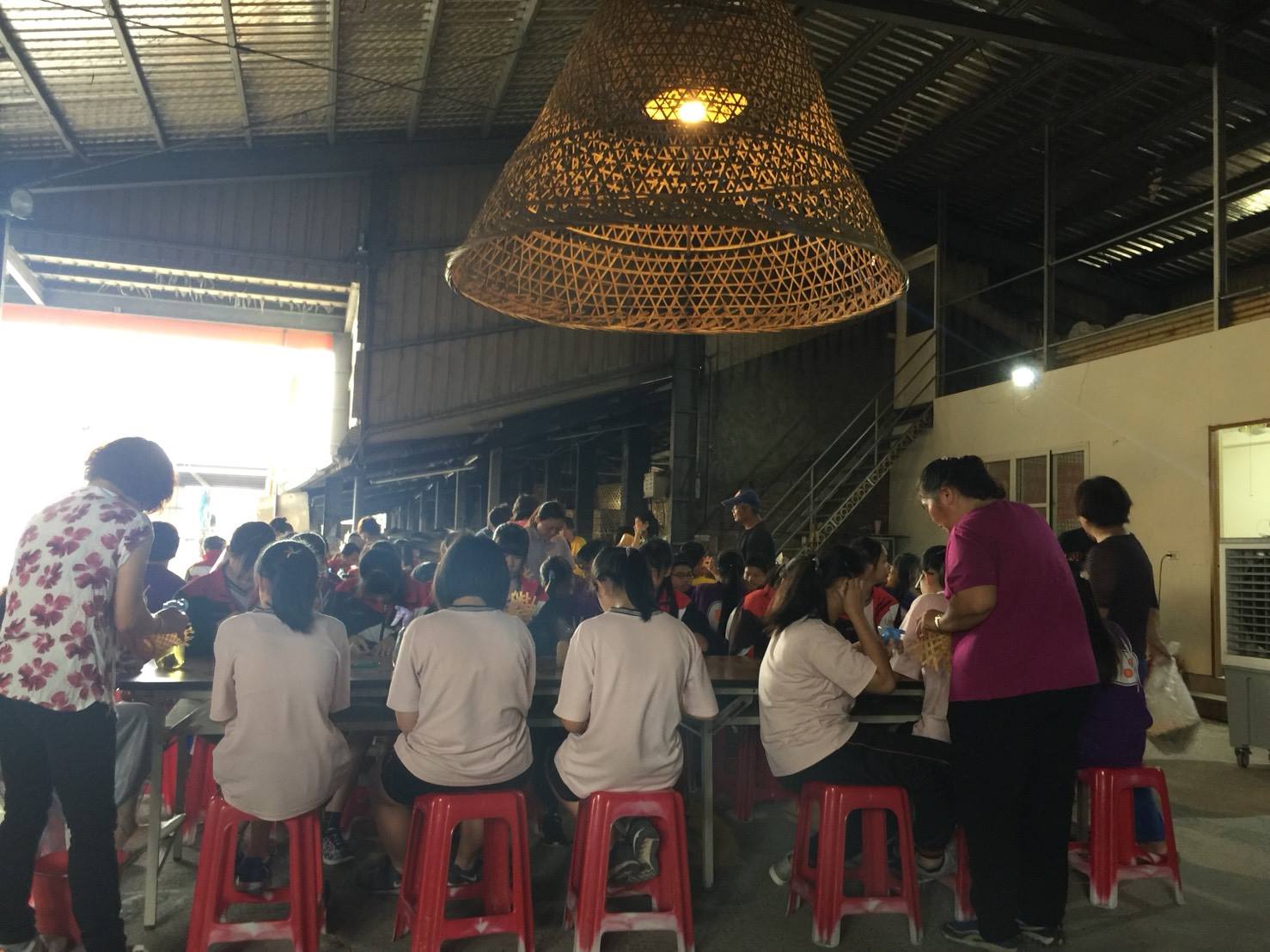 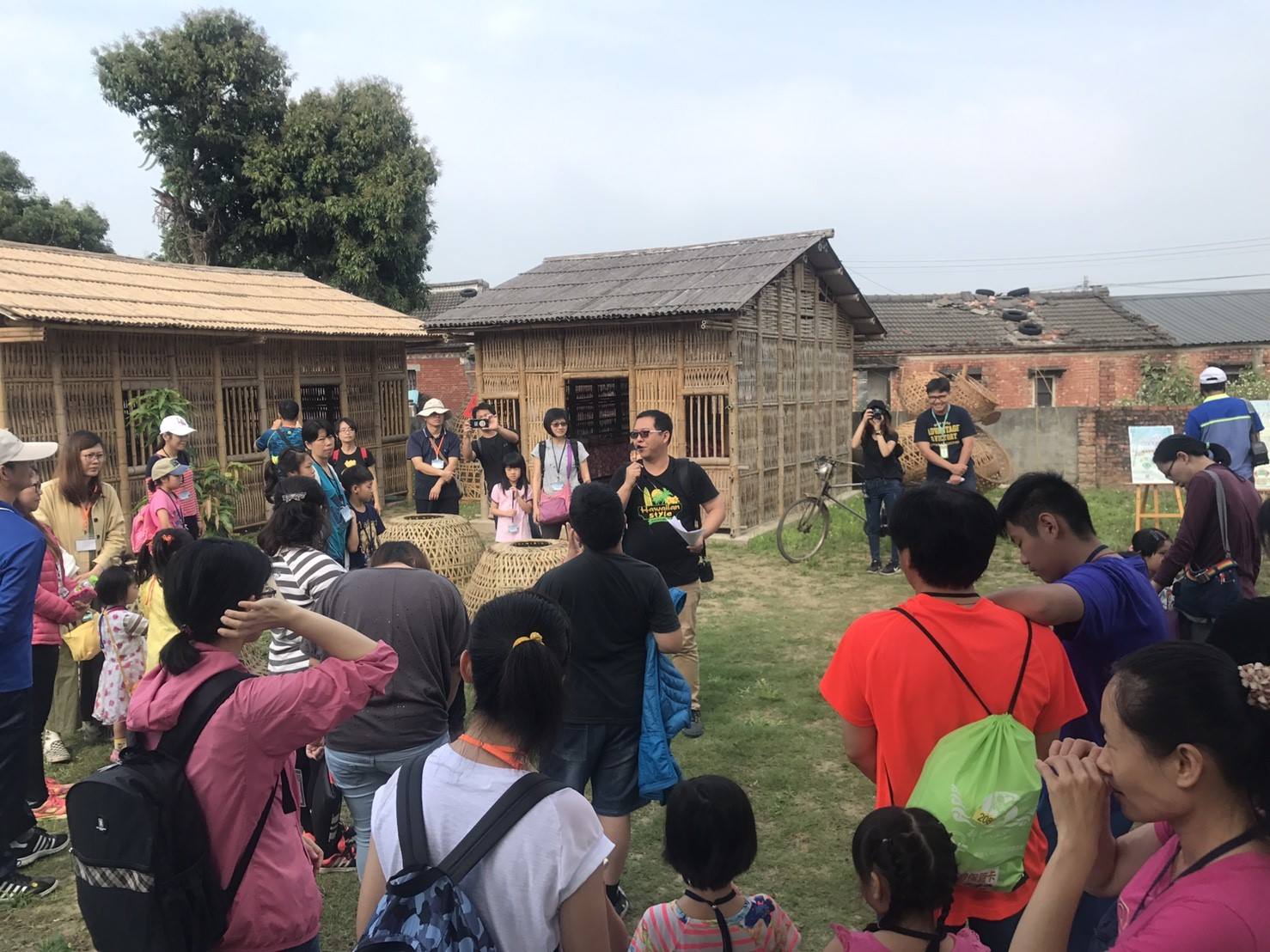 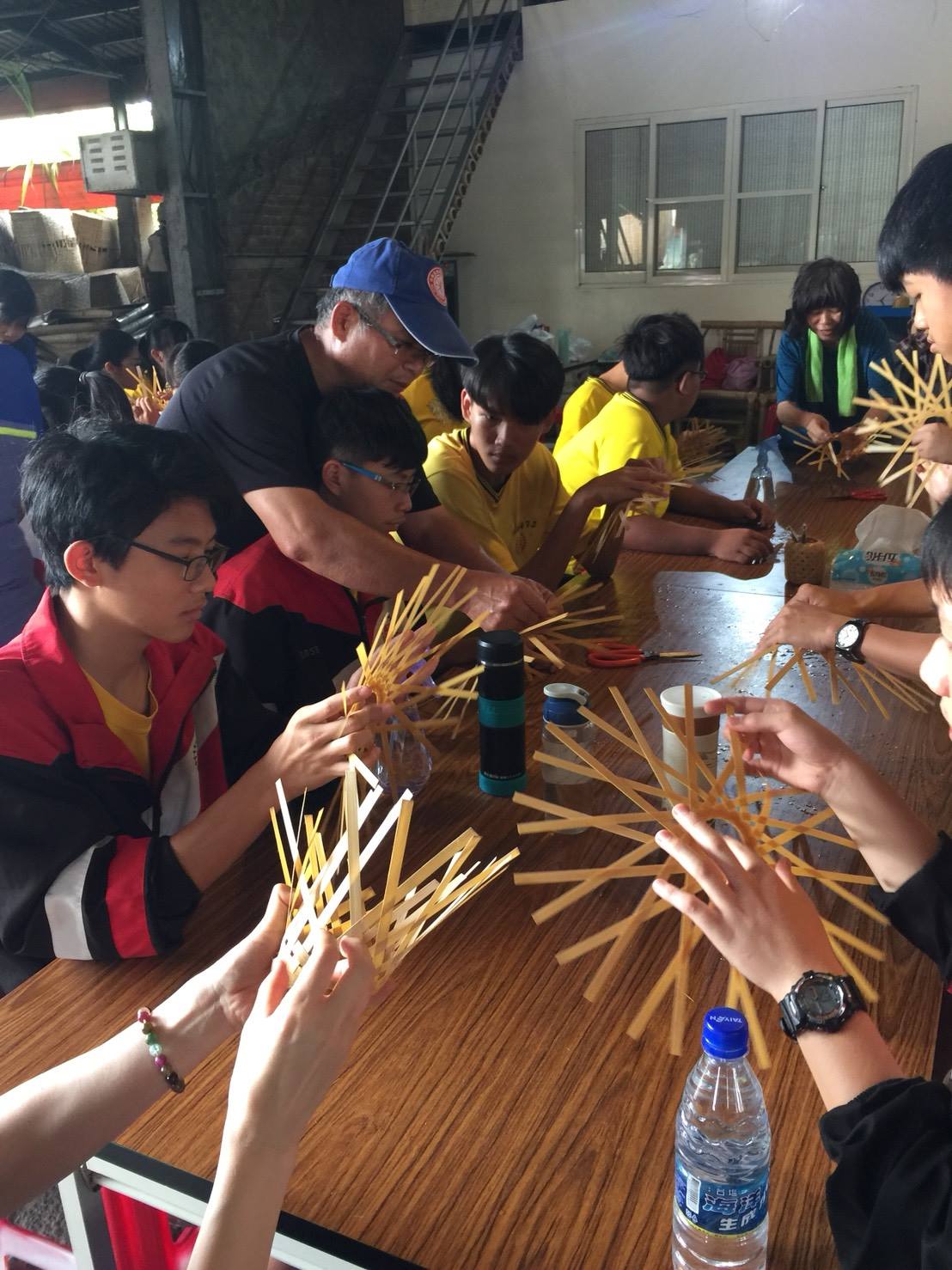 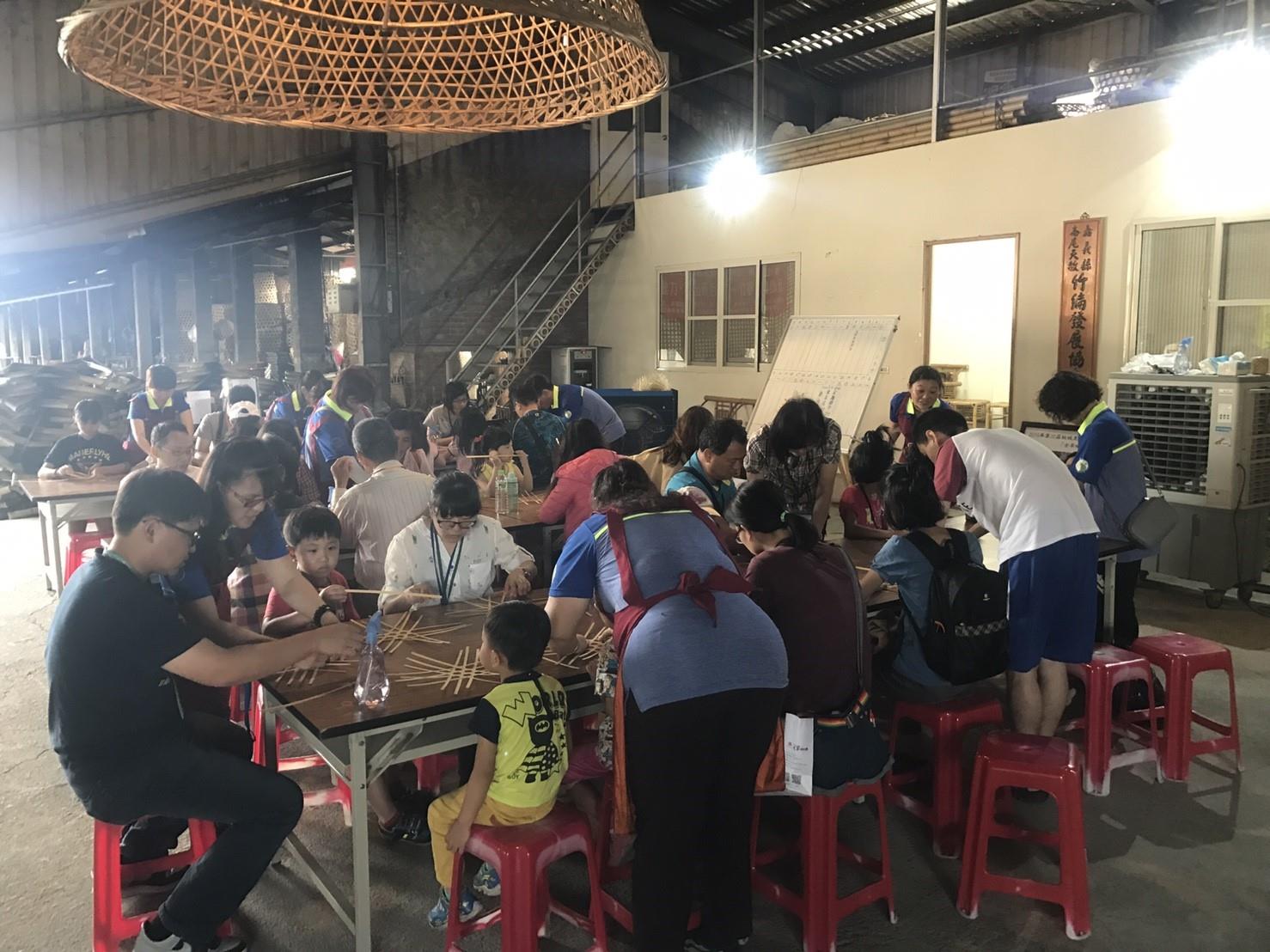 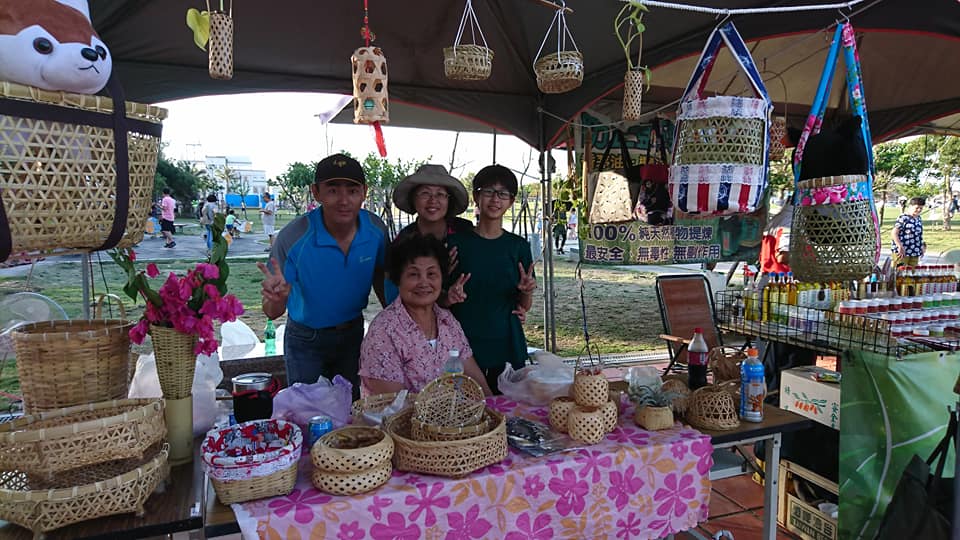 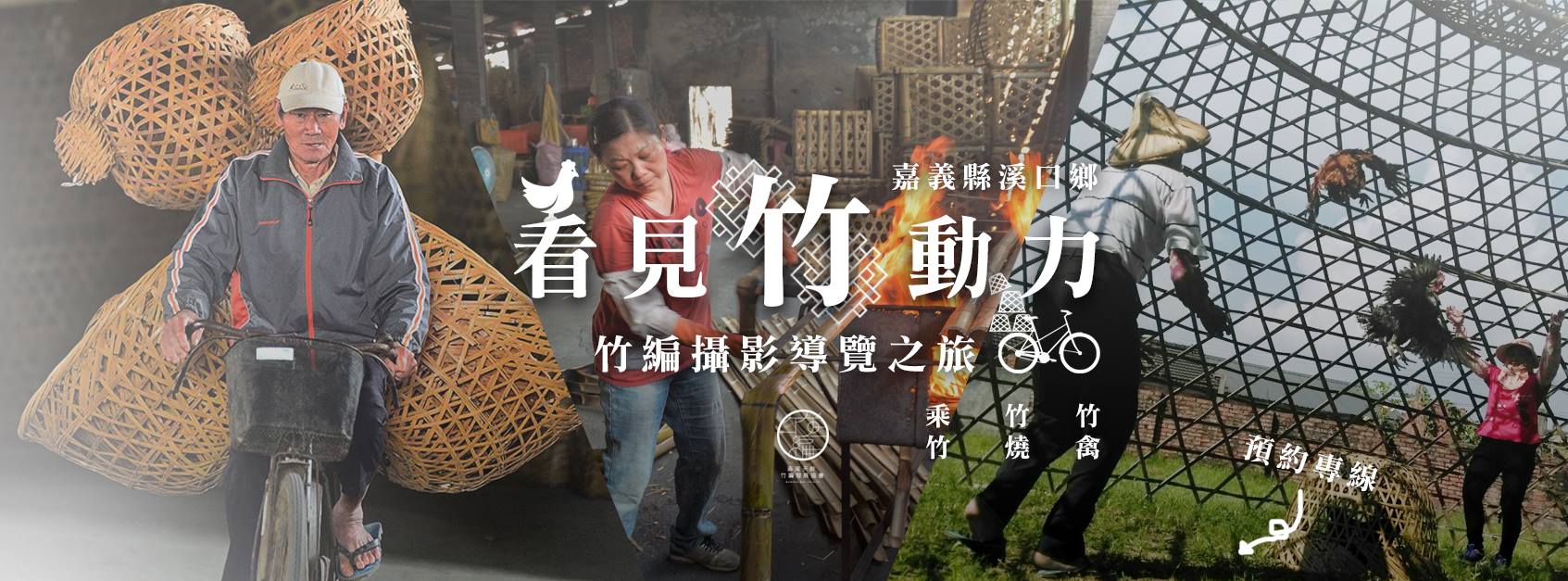 資料經嘉義縣崙尾天赦竹編發展協會同意，引用自嘉義縣崙尾天赦竹編發展協會臉書
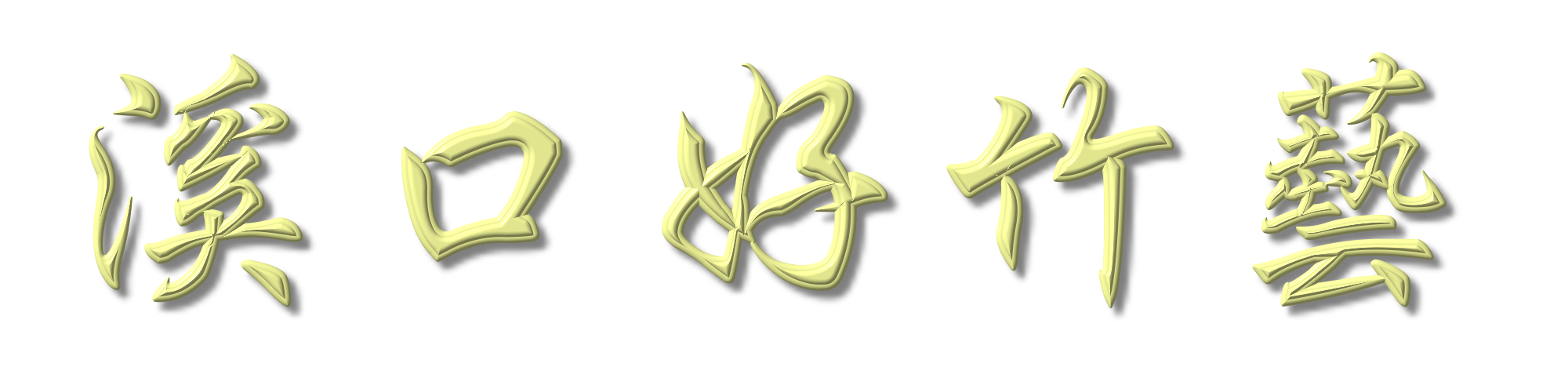 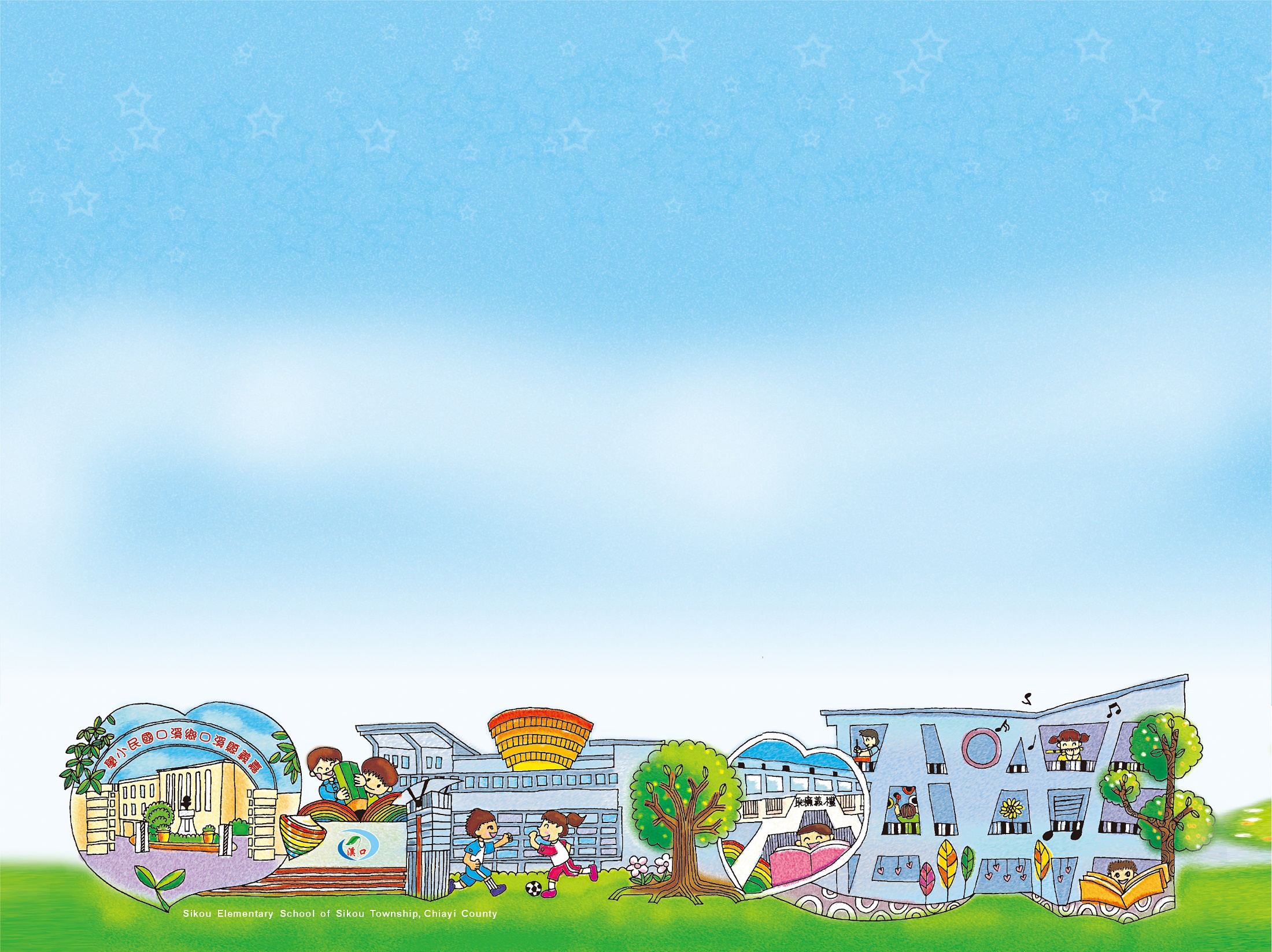 資料經嘉義縣崙尾天赦竹編發展協會同意，引用自嘉義縣崙尾天赦竹編發展協會臉書